Fig. 4  Two-way interaction between the absolute degree of language lateralization for left and right language ...
Brain, Volume 123, Issue 12, December 2000, Pages 2512–2518, https://doi.org/10.1093/brain/123.12.2512
The content of this slide may be subject to copyright: please see the slide notes for details.
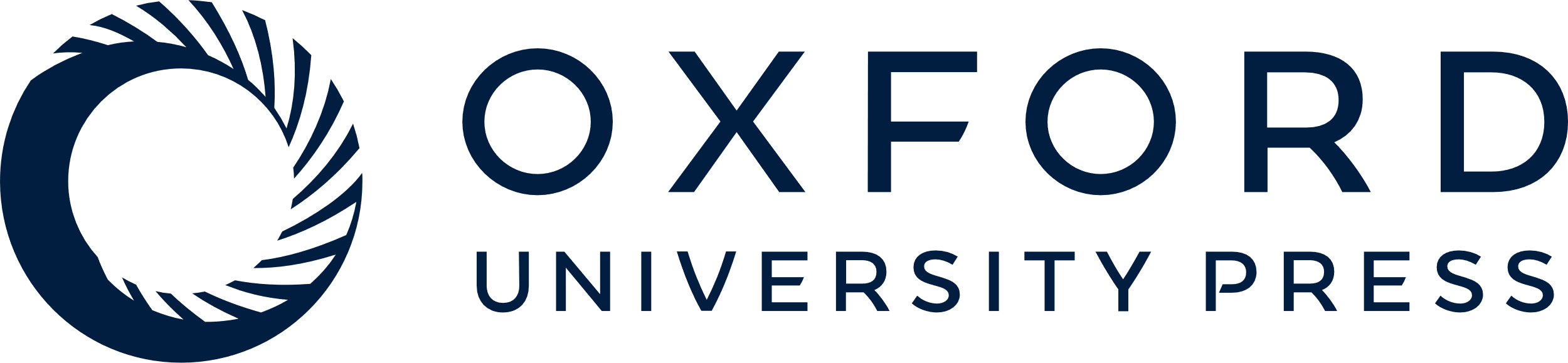 [Speaker Notes: Fig. 4  Two-way interaction between the absolute degree of language lateralization for left and right language dominance (and standard deviations) in right-handers (handedness >30 by the Edinburgh Inventory, circles) and non-right-handers (handedness ≤30 by the Edinburgh handedness inventory, asterisks).


Unless provided in the caption above, the following copyright applies to the content of this slide: © Oxford University Press 2000]